Познавательное развитие
Сравни по ширине и высоте
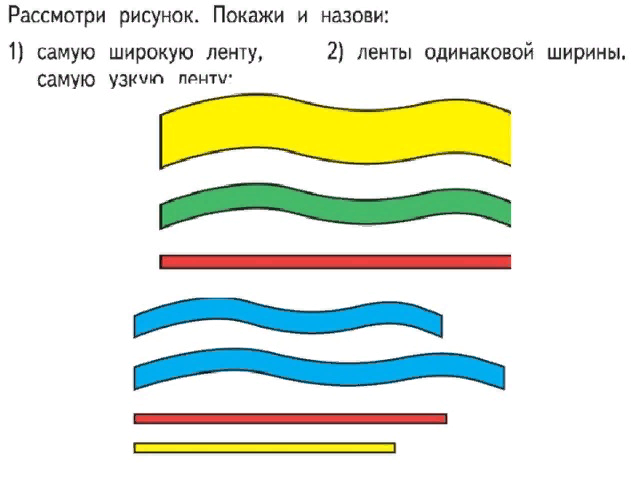 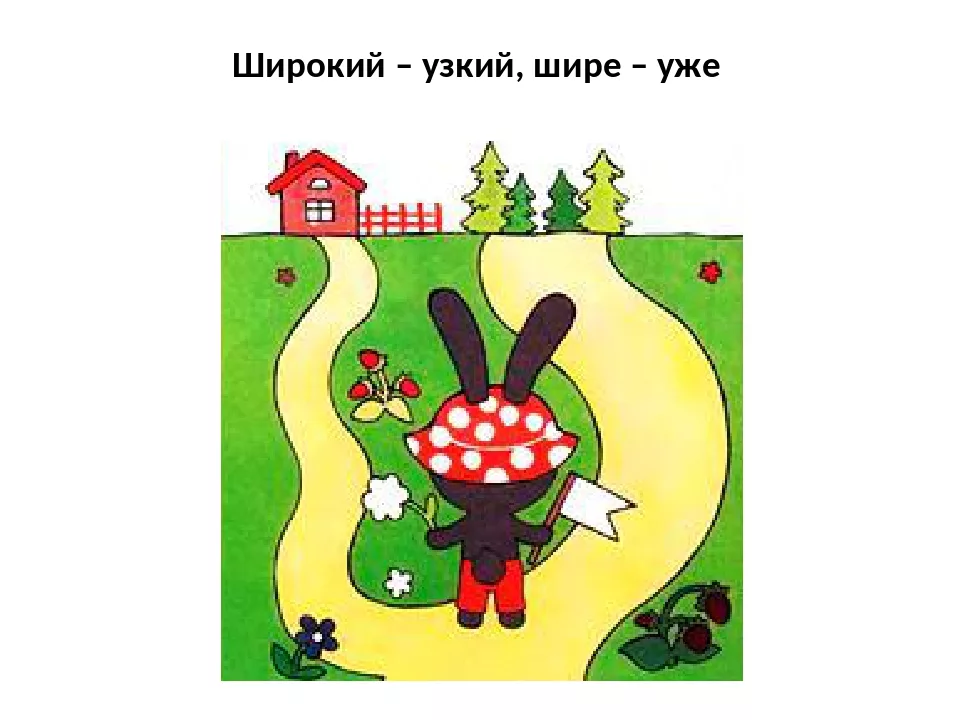 Повтори и запомни: